Honors Precalculus: Do Now
Quote of the Day
We are what we repeatedly do. Excellence, 
then, is not an act, but a habit.

Aristotle
Graphing y = csc (x)
Below is the graph of the cosecant function. Discuss with a neighbor what is happening on the 
Graph of the cosecant function and what the period of the function is.
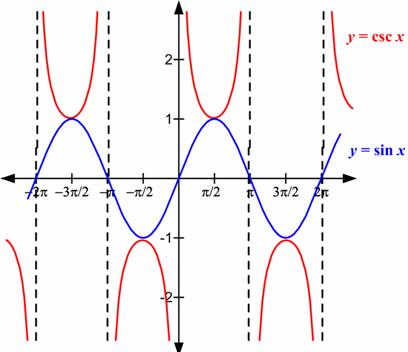 Graphing y = sec (x)
Below is the graph of the secant function. Discuss with a neighbor what is happening on the 
graph and what the period of the function is.
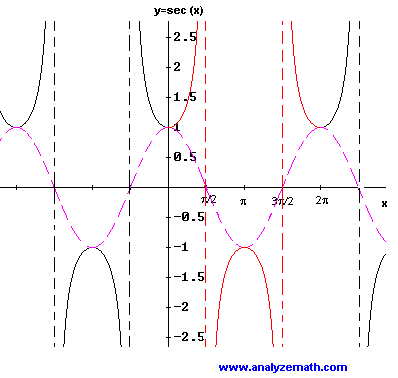 Graphing Transformations
Y = a csc k(x + b)

y = a sec k(x + b)
In groups you will have to graph the function and explain your graph to the class. Graph at least 3 full periods.
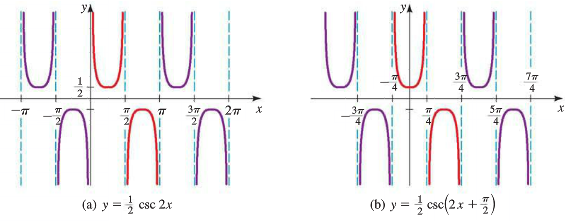 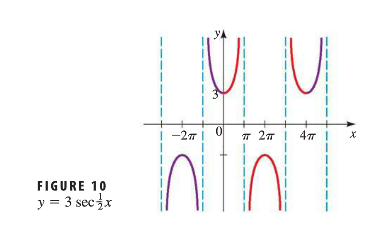 HW #17: Secant and Cosecant Functions
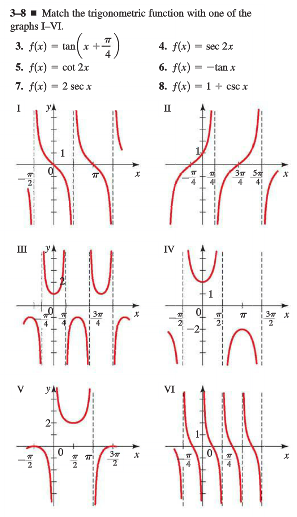 Work in your same groups to start the HW
Section 5.4 Page 405 #3-8, 15, 31, 45, 47, 57
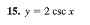 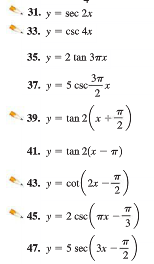